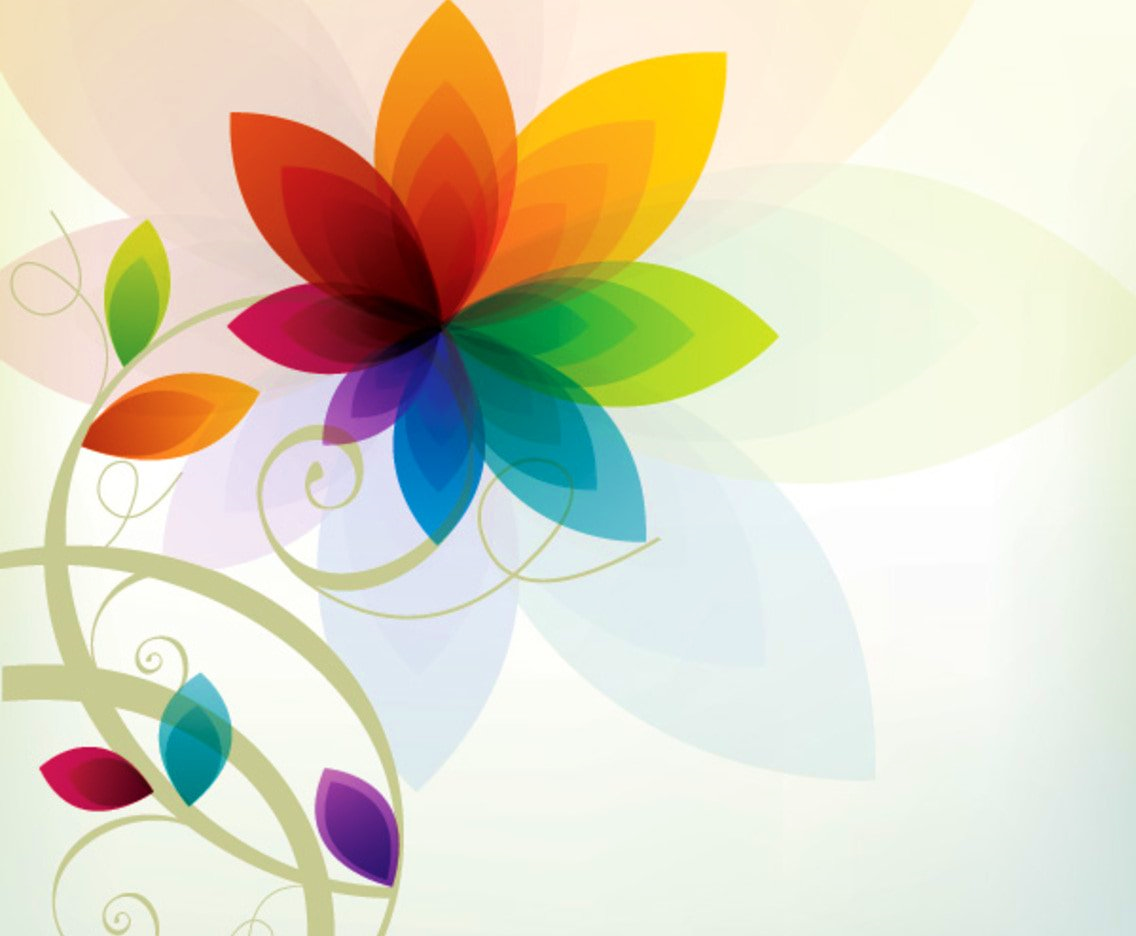 Деловая игра для педагогов «Цветик-семицветик»
Подготовила воспитатель «МБДОУ №1» 
Шалапанова А.В.
Никель
2022
Цель игры:повышение профессионального мастерства и компетенции педагогов по художественно-эстетическому направлению.Задачи:• установить связь теоретических знаний педагогов с практическим опытом по воспитанию, обучению и развитию изобразительных и творческих способностей детей;• создать условия для профессионального самосовершенствования и саморефлексии педагогов;• стимулировать познавательный интерес и креативность педагогов
Компоненты художественно-эстетической творческой деятельности:- изобразительная деятельность;- художественная литература;- театрализованная деятельность;- музыкальная деятельность
1 лепесток: «Рисование»- Назовите основные цвета. Почему они являются таковыми?- Назовите цвета, составляющие цветовой круг.- Перечислите не менее 3 видов традиционного и нетрадиционного рисования
2 лепесток: «Лепка»Вспомните и продемонстрируйте на примере основные приёмы лепки:- выкатывание, - сплющивание, - вытягивание, - прищипывание, -примазывание
3 лепесток: «Аппликация»С помощью карточек и стрелок правильно составьте схему «Виды аппликации в детском саду»
Виды аппликации в детском саду
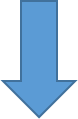 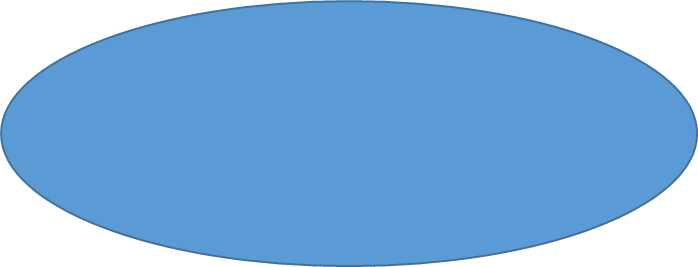 Вырезывание и наклеивание форм
Наклеивание готовых форм
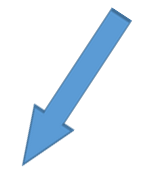 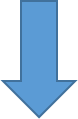 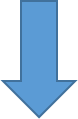 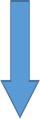 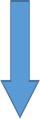 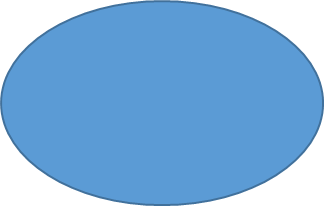 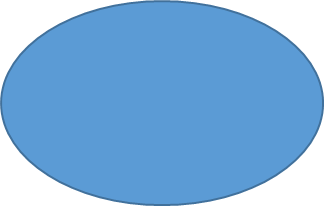 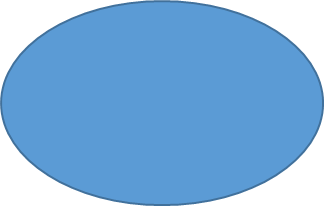 предметное
декоративное
отдельных предметов
декоративное
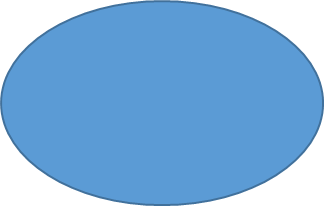 сюжетное
4 лепесток: «Искусство (живопись)»- С какими видами живописи знакомят детей в детском саду?(портрет, натюрморт, пейзаж)- Назовите художников , с работами которых знакомят детей в ДОУ ?
Серов Валентин Александрович «Девочка с персиками»Кончаловский Пётр Петрович «Сирень в корзине»Левитан Исаак Ильич «Золотая осень»Шишкин Иван Иванович «Утро в сосновом бору»Васнецов Виктор Михайлович «Коза рогатая»
5 лепесток: «Художественная литература»- Назовите автора и название сказки, о которой говорится в загадке.- Прочитайте стихотворение наизусть (для каждого члена команды)
6 лепесток: «Театрализованная деятельность»- Назовите основные виды театра, используемые в детском саду (бибабо, пальчиковый, театр масок, театр на ложках, настольный)- Разыграйте сценку из известной сказки
7 лепесток: «Музыкальная деятельность»- Назовите основные жанры музыки, классифицируемые в ДОУ (песня, танец, марш)- Угадайте мелодию известных детских песен
Спасибо за внимание!